Plano da Bacia Hidrográfica do Rio Mogi Guaçu 2016 – 2027
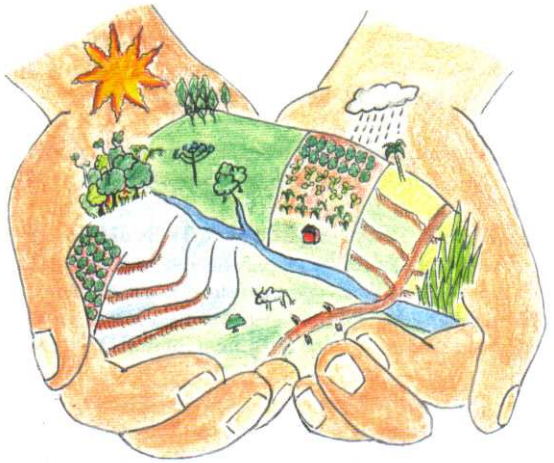 Santa Cruz da Conceição – SP10 de Dezembro de 2015
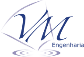 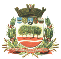 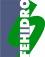 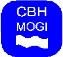 Deliberação n°146/2012
Prognóstico
Evolução da situação dos recursos hídricos, segundo um ou mais cenários ao longo do tempo
Visão de futuro
Cenário tendencial
Cenário Dirigido (metas)
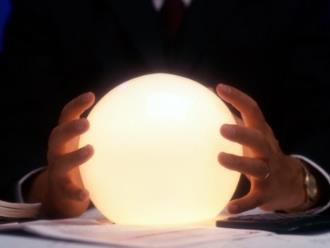 Estrutura do Prognóstico do 3º Plano da Bacia Hidrográfica do Rio Mogi Guaçu
Planos, Programas, Projetos e Empreendimentos Cenário de Planejamento
Gestão dos Recursos Hídricos
Legislação pertinente aos recursos hídricos;
Outorga de uso dos recursos hídricos;
Licenciamento ambiental;
Cobrança pelo uso dos recursos hídricos;
Enquadramento dos corpos d’água;
Monitoramento quali-quantitativo dos recursos hídricos;
Sistema de informações sobre recursos hídricos
Áreas Críticas e Prioridades para Gestão dos Recursos Hídricos;
Propostas de Intervenção para Gestão dos Recursos Hídricos da UGRHI 09
Planos, Programas, Projetos e Empreendimentos
CENÁRIOS DE PLANEJAMENTO
Dirigido
Tendencial
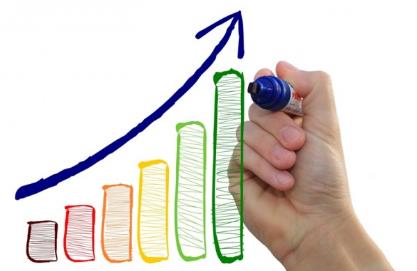 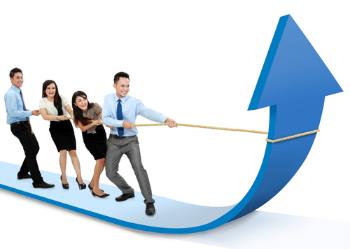 Estipula-se uma meta a ser atingida, dirigindo os dados para a meta
Projeção que segue a tendência dos dados históricos
Cenários Projetados
Cenários Projetados
Cenários Projetados
Projeção Saneamento Básico
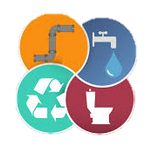 Parâmetros de Simulação
Cenários Projetados
Cenários Projetados
Cenários Projetados
Cenários Projetados
Cenários Projetados
Cenários Projetados
Cenários Projetados
Cenários Projetados
Cenários Projetados
Cenários Projetados
Cenários Projetados
Cenários Projetados
Cenários Projetados
Cenários Projetados
Cenários Projetados
Cenários Projetados
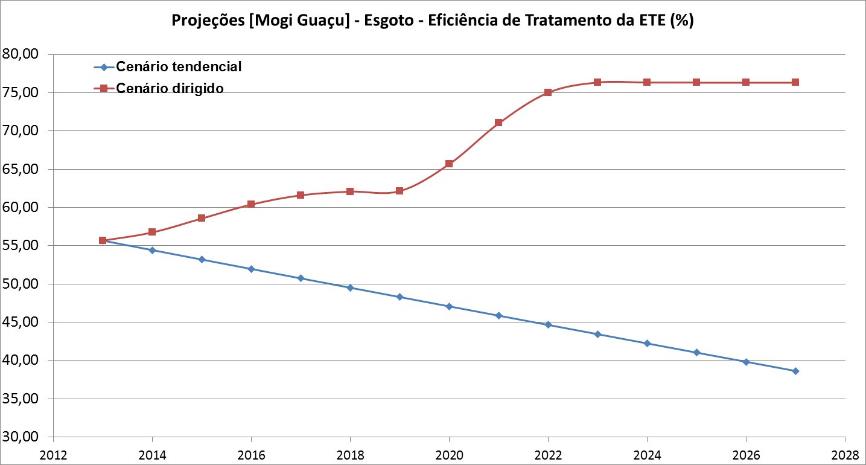 Cenários Projetados
Cenários Projetados
Cenários Projetados
Cenários Projetados
Cenários Projetados
Cenários Projetados
Cenários Projetados
Cenários Projetados
Cenários Projetados
Áreas Críticas e Prioridades para Gestão dos Recursos Hídricos
Áreas Críticas e Prioridades para Gestão dos Recursos Hídricos
Perda no sistema de abastecimento de água
Baixo percentual no tratamento de esgoto sanitário
Poluição/contaminação das águas superficiais/subterrâneas
Degradação e desmatamento da vegetação natural, erosões e assoreamentos, entre outros
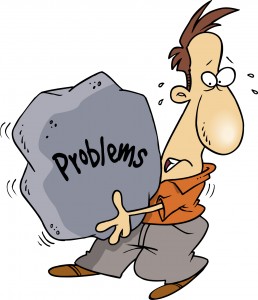 Mapa de Áreas Críticas – Quantidade - Superficial
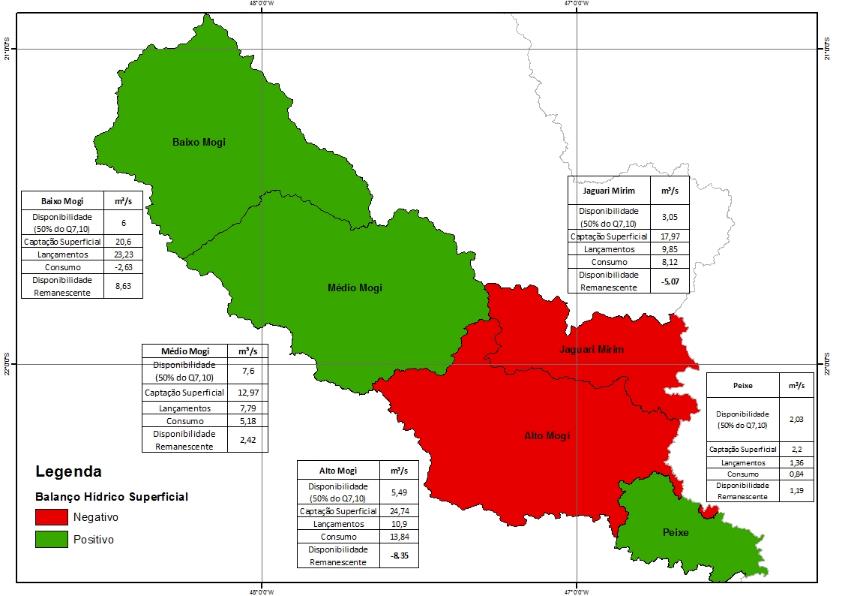 Mapa de Áreas Críticas – Quantidade - Subterrâneo
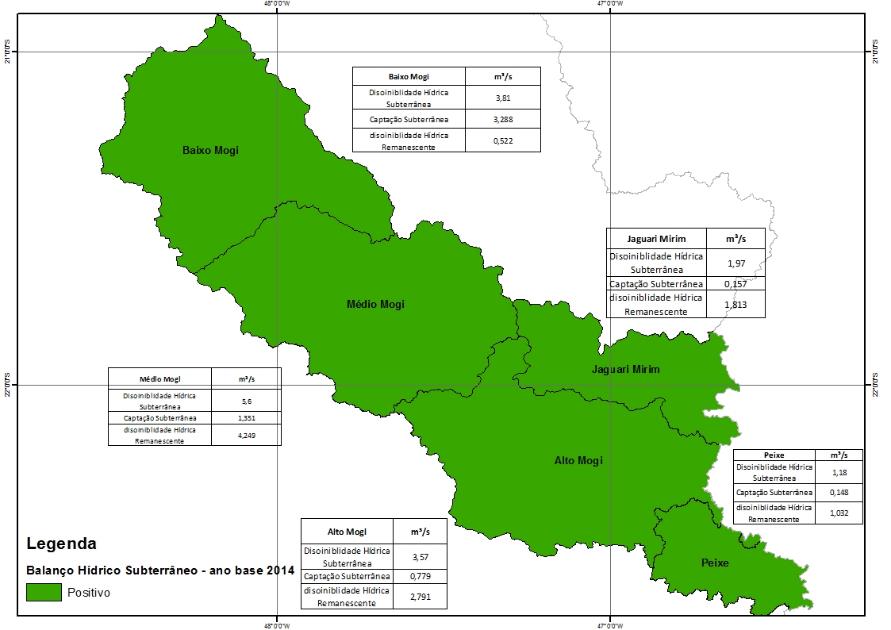 Estabelecimento de Prioridades para Gestão dos Recursos Hídricos
Analise dos planos setoriais e regionais 
Diagnóstico do 3º Plano da Bacia Hidrográfica do Rio Mogi Guaçu 2016 – 2027



Ações levantadas dos Planos Setoriais e Regionais da UGRHI 09
Ações levantadas pela equipe técnica
Proposta de Intervenção para Gestão dos Recursos Hídricos
Síntese das Ações Levantadas
Ranking das Criticidades
PMSB e PRISB
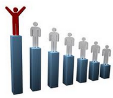 Ações Prioritárias – PMSB’s e PRISB
1º - Execução de obras e serviços de implantação de sistemas de interceptação, afastamento e tratamento de esgotos urbanos;
Criticidade: falta ou insuficiência de sistemas de afastamento de esgoto (interceptores e elevatórias)
2º - Ampliação/melhoria do sistema de abastecimento público;
Criticidade: falha/ineficiência do sistema de abastecimento de água
3º - Reforma na infraestrutura das tubulações antigas e fiscalização sistemática do abastecimento;
Criticidade: perdas no sistema de abastecimento de água
4º - Elaborar estudos para implantação de aterros sanitários;
Criticidade: falta de investimentos para coleta, transbordo, tratamento e disposição final dos resíduos sólidos
5º - Aumento da capacidade de tratamento ou ampliação do sistema de tratamento.
Criticidade: falta ou insuficiência de sistemas de tratamento de esgoto
Ações Prioritárias - Outros estudos
1º - Fomentar o Investimentos em pesquisas sobre o potencial natural  regional;
Criticidade: falta programas de recuperação e restauração de áreas protegidas
2º Estudo sobre o potencial das UC´s;
Criticidade: falta programas de recuperação e restauração de áreas protegidas
3º - Criar Plano e Programa Regional de Arborização e  Recuperação Florestal Ecossistêmico;
Criticidade: falta programas de recuperação e restauração da vegetação
4º - Fomentar a fiscalização sistemática das áreas florestadas e instrumentá-la;
Criticidade: falta programas de recuperação e restauração da vegetação
5º - Fomentar a criação de viveiros de mudas para recuperação de matas ciliares;
Criticidade: falta programas de recuperação e restauração da vegetação
Ações Prioritárias - Diagnóstico
Instituir, instrumentar e financiar programas de conscientização do uso racional da água junto à população e à rede básica de ensino;
Criticidade: perdas no sistema de abastecimento de água
Identificar e Regularizar as ligações clandestinas de água;
Criticidade: perdas no sistema de abastecimento de água
Reforma na infraestrutura das tubulações antigas e fiscalização sistemática do abastecimento;
Criticidade: perdas no sistema de abastecimento de água
Acompanhamento e controle da perfuração de poços e instalação de hidrômetros;
Criticidade: falta macro/micromedição nos sistemas de abastecimento público
Hidrometração e macromedição nos sistemas urbanos de abastecimento de água.
Criticidade: falta macro/micromedição nos sistemas de abastecimento público
Metas e Ações
Horizonte de Planejamento dos Recursos
PDCs
Deliberação CRH nº 55, de 15 de abril de 2005
Distribuição dos Recursos por PDCs
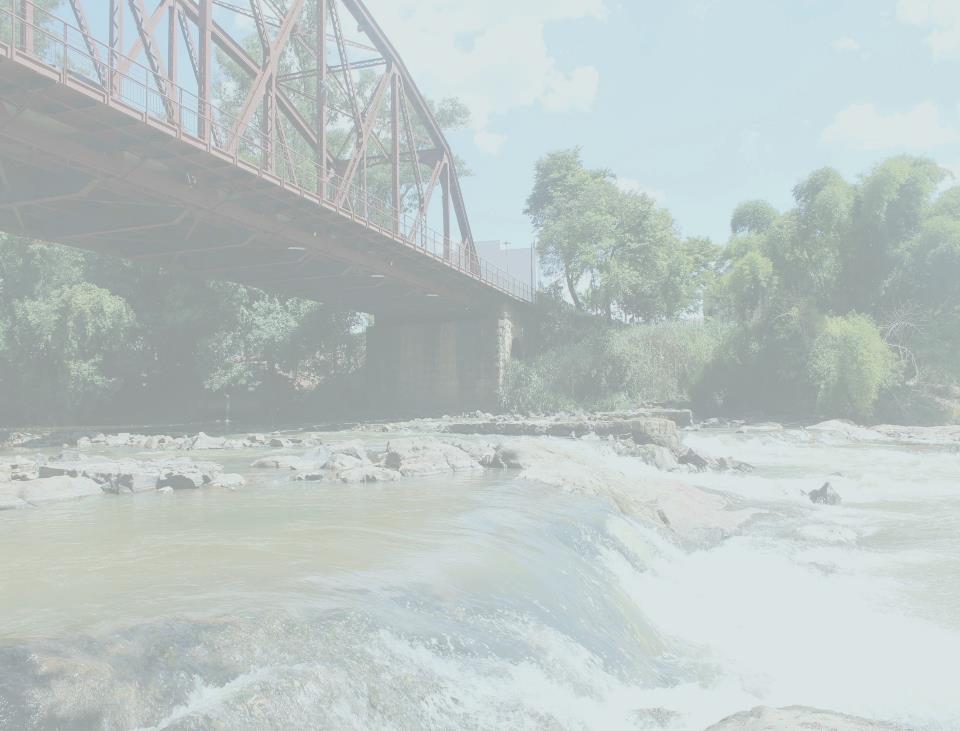 Entre em contato conosco!
VM Engenharia de Recursos Hídricos
contato@vmengenharia.com.br
Telefone: (16) 3307-3538
Endereço: Rua Dom Pedro II, 1241
 São Carlos, SP
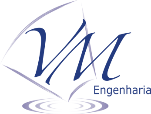 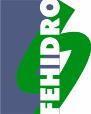 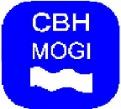 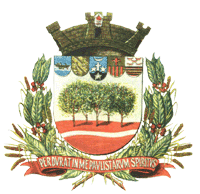